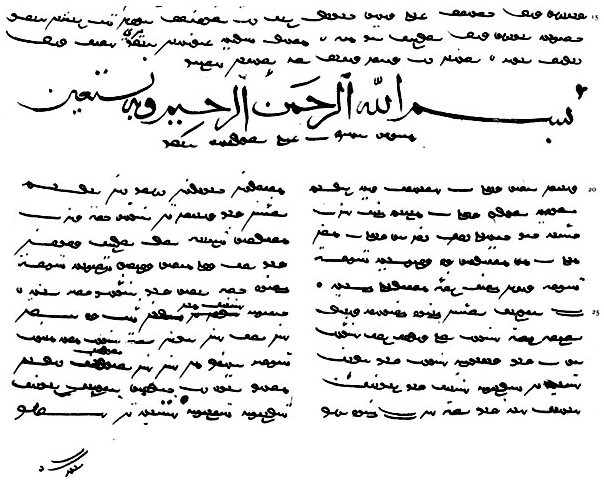 KUTADGU BİLİG
YÛSUF HÂS HÂCİB
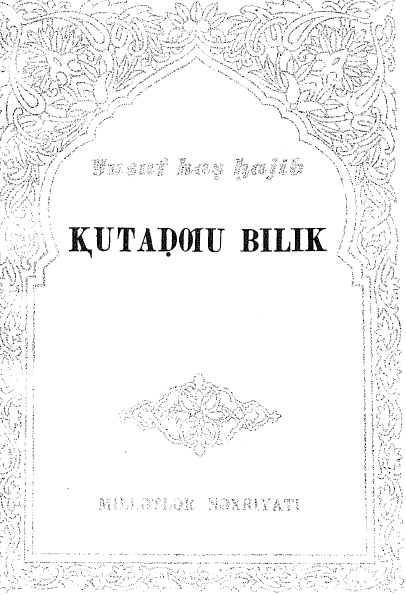 Kutadgu Bilig‘in: 1984'te yayımlanan (Yeni) Uygurca çevirisinin Arap Harfli Kapağı
Kutadgu Bilig'in 1984'te yayımlanan (Yeni) Uygurca çevirisinin Latin Harfli Kapağı
Kur’ân öncesi Arap şiiri doruk noktasındaydı. Kur’ân indirildiği zaman (610-632) peygamber vahiy dışında bir sözün yazılmamasını buyurdu. Bu kayda geçirmeme hassasiyeti ana çizgileriyle tabi‘ûn ‘sahabeyi görenler’ ve atbâ‘u’t-tâbi‘ûn ‘sahabeyi görenleri görenler’ dönemleri olarak iki yüz yıl sürdü. 
Sonra hadis edebiyatı doğdu. Her çeşit eser verildi. Aynı kesinti İran edebiyatı için de geçerli oldu. İran’da da büyük eserlerin verilmesi Tûslu Firdevsî [934-1020]’nin 980-1004 yılları arasında Şâh-nâme’yi kaleme almasıyla başladı.
Aynı kesinti Türk edebiyatı için de geçerli oldu. Burkancı geleneği olan bir edebiyat 850’li yıllardan sonra sekteye uğradı. 1069’da Kâşgar’da Kutadgu Bilig ile yeni bir edebiyat başladı. 
Birçok yönden ilk olma vasfını üzerinde bulunduran Kutadgu Bilig’in taşıdığı önem budur. 
Kutadgu Bilig ehil bir el tarafından yayımlandı. Sonra birçok düzeltmeler gördü.
Kutadgu Bilig üzerine bütünlüklü çalışmalar ancak Radloff'un tıpkıbasım yayınıyla başlamıştır. 
Uygur harfli nüshanın 189Ü'da tıpkıbasımını yapan Radloff 1891'den itibaren metnin yazıçevrimi ile çevirisini de yayımlamaya başlamıştır.
Radloff'un yayınlarından sonra Kutadgu BiIig üzerine çeşitli yayınlar olmuşsa da, R. R. Arat' ın yayınına gelinceye değin metnin tamamını ele alan bir metin ve çeviri çalışması yapılmamıştır.
Tıpkı basımlar 
1) İslâmi Dönem Türk Edebiyatının İlk Eseri Kutadgu Bilig, Yusuf Has Hacib, Kahire Nüshası Tıpkıbasım, Haz. Emek Üşenmez-Erdem Uçar, Akademik Kitaplar (1. bs.), İstanbul Aralık 2014. 
2) İslâmi Dönem Türk Edebiyatının İlk Eseri Kutadgu Bilig, Yusuf Has Hacib, Herat (Viyana-Avusturya) Nüshası, Tıpkıbasım, Haz. Emek Üşenmez, (1. bs.) İstanbul 2014. 
3) İslâmi Dönem Türk Edebiyatının İlk Eseri Kutadgu Bilig, Yusuf Has Hacib, (Nemengan/ Fergana Özbekistan Nüshası), Hazırlayan: Yrd. Doç. Dr. Emek Üşenmez, Akademik Kitaplar (1. bs.), İstanbul Kasım 2013. 
4) Yusuf Has Hacib, Kutadgu Bilig C Kahire Nüshası, TDK. Yay., Ankara 2015. 
5) Yusuf Has Hacib, Kutadgu Bilig B Fergana Nüshası, TDK. Yay., Ankara 2015. 
6) Yusuf Has Hacib, Kutadgu Bilig A Viyana Nüshası, TDK. Yay., Ankara 2015.
1. İlk çeviri Radloff'un yukarıda anılan Almanca çevirisidir.
2. R.R. Arat'ın yine kendi metin yayımına dayandırdığı Türkçe çeviri
(1959),
3. Taşkent'te yapılan Özbekçe çeviri (1971),
4. Sovyetlerde yapılan Rusça çeviri (1983),
5. Amerika'da yapılan İngilizce çeviri (1983),
6. Ürümçi'de yapılan Uygurca çeviri (1984),
7. Kazakistan'da yapılan Kazakça çeviri (1986),
7. Çin 'de yapılan, seçmelerin yer aldığı Çince çeviri (1986),28
8. Ürümçi'de yapılan Arap harfli Kazakça çeviri (1989),
9. Ürümçi'de yapılan ikinci Uygurca çeviri (1991).,
10. Çin'de yapılan ve çeşitli beyitleri içeren çeviri (kullanamadım).
11. Türkiye'de yapılan yeni çeviri (S. Silahdaroğlu, bak. bu sayıda, M.
Canpolat'ın yazısı)
12. Çin' de yapılan ikinci, ancak metnin bütününü kapsayan Çince çeviri
Balasagunlu Yusuf Has Hacib’in yazdığı Kutadgu Bilig, 11. yüzyıldan günümüze gelen İslamî Türk edebiyatının ilk ürünlerinden biridir. Bu kıymetli eser, yalnızca Türk Edebiyatı Tarihi bakımından değil, aynı zamanda Türk sosyolojisi, Türk kültür tarihi ve Türk devlet felsefesi açısından da ele alınıp incelenmesi gereken önemli bir kaynaktır.
Kutadgu Bilig, baş tarafına sonradan ilave edilen manzum ve mensur metinlerden de anlaşılacağı üzere, bir idare ve siyaset kitabıdır. 
Yusuf Has Hacib bu eserde, çeşitli konu ve meseleler hakkında felsefi ve sosyolojik fikir ve düşünceler ileri sürüp öğütler vermektedir.
Bundan başka, toplumu oluşturan çeşitli sınıf ve zümrelerin yapısını ve değerini, onlara karşı hükümdar tarafından izlenmesi gereken davranış ve tutumları belirler.
Böyle olmakla birlikte, Kutadgu Bilig’in, eski devirlerde doğuda benzerlerine sıkça rastlanan türden, devrin idarecilerine ve devlet adamlarına pratik tavsiyelerde bulunmak ve adaletli bir yönetim oluşturmalarını istemek amacıyla ahlaki telkinler veren, devlet içindeki sosyal gruplaşmaları göz önüne seren, tarihin tanınmış şahsiyetlerinin yaptıklarından örnekler sunan öğüt kitapları durumundaki siyasetnâme (nasîhâtü’lmülûk)’lerden farklı ve özgün bir yapısı vardır.
Eserin başında yer alan ve sonradan ilave edildiği anlaşılan manzum ve mansur mukaddimeden sonra, “Tanrı Azze ve Cellenin Medhini Söyler”, “Peygamber Aleyhi’s-selamın Medhini Söyler”, “Dört Sahabenin Medhini Söyler”, “Parlak Bahar Mevsimini ve Büyük Buğra Han’ın Medhini Söyler” başlıkları altında giriş yapılmıştır.
Siyasetnâme nedir?
İslamî literatürde devrin idarecilerine ve devlet adamlarına pratik tavsiyelerde bulunmak ve adaletli bir yönetim oluşturmalarını istemek amacıyla yazı- lan siyasî ve ahlakî içerikli eserlere siyasetnâme denilmektedir.
Siyasetnâmeler, esas konu olarak devlet yönetimini ele alan eserler olduğundan, daha ziyade yönetim erkini elinde bulunduran hükümdarlar için yazılmışlardır.
Siyasetnâmelerde, hükümdarlarda bulunması gereken özellikler ve saltanatın esasları belirtilir. Kutadgu Bilig’in esası, hükümdar (beg) ve onun etrafında bulunan kişilerle devlet yönetimi; yani ideal devletin, ideal bireylerin, ve devlet başkanının (Beg) nasıl olması gerektiği konusunda yaptığı konuşmalardan oluşur (Dilaçar 1995: 145).
Eserde konuşturulan dört temel karakterden biri olan Küntogdı (beg) hükümdarı temsil etmekte ve eserin başından sonuna dek başta vezir olmak üzere diğer önemli devlet görevlileri ile ahlak, siyaset ve devlet sorunlarını tartışmaktadır (Önler 2003: 179). Bu açıdan bakıldığında Kutadgu Bilig ile siyasetnâmeler arasında paralellik olduğunu söyleyebiliriz.
Siyasetnâmeler, genellikle devlet yönetimini ele alan öğretici, nasihat edici ve yol gösterici türden eserlerdir. Hükümdarlara, beylere ve diğer idarecilere (vezir vs.) klasik Şark tarzında bazı teorik teklif ve önerilerde bulunurlar. Esas karakter bakımından ahlakî eserler içinde yer alırlar. Ahlak literatürünün olduğu kadar edeb türünün de bir parçası sayılırlar. Hükümdarlara, vezirlere ve devlet adamlarına öğütler verdiği için, birer nasihatnâmedirler.
Kutadgu Bilig, özellikle 28. bölümde “Beyliğe Layık Bir Beyin Nasıl Olması Gerektiği” konusundaki nasihatlerini söyler, ancak bu nasihat verici üslup, diğer bölümlerde de devam eder. 29. bölümde vezir olacak insanın nasıl olması  gerektiğini anlatır. Bey’in yani hükümdarın hangi ahlakî meziyetlere sahip olması gerektiğini, vezirde bulunması gereken meziyetlerin neler olduğunu açıkça izah eder. Beyliğin doğuştan Allah’ın bağışlaması olduğunu, bu nedenle mukaddes olduğunu, beylerin akıllı, bilgili, cömert, özü sözü doğru olması gerektiğini bir pendnâme hassasiyetinde uzun uzun anlatır. Vezir asil bir aileden gelmeli, takva sahibi, dürüst, akıllı ve bilgili, haya sahibi yumuşak huylu, iyi görünümlü ve vefakar olmalıdır der. Bu yönden değerlendirildiğinde Kutadgu Bilig tam bir nasihat kitabı yani bir pendnâmedir.
Kutadgu Bilig felsefî, ahlakî ve siyasî tavsiyelerde bulunan bir siyasetnâmedir. Karahanlı kültür muhitine mensup Türkİslam Edebiyatı’nın bir ürünündür. Kutadgu Bilig’in kaynakları konusunda araştırmacılar, Türk ve İslam kültürünün haricinde farklı ve muhtelif görüşler ileri sürmüşlerdir. 
Bu görüşler daha ziyade Hint, İran, Çin ve Yunan tesiri olarak belirginleşmektedir. Yine kitap üzerinde araştırma yapanlar, Kutadgu Bilig’in öngördüğü devlet modelinin ne olduğu (teokratik, monarşik veya demokratik) konusunda da birbirinden farklı fikirler söylemişlerdir.
Yusuf Has Hacib’e göre, halkı ve devleti yönetmenin tek amacı ‘adalet’ olmalıdır. Hükümdar, âdil kanunlar koyarak halkı adaletle yönetmelidir. 
O’na göre, “ülkesinde uzun süre hüküm sürmek isteyen hükümdar, kanunu eşit uygulamalı ve halkı korumalıdır. Hükümdar, örf ve kanunlara uyarsa halk da ona itaat eder.” Bu modeli günümüzde “hukuk devleti” olarak adlandırıyoruz.
Eserde, “kutadmak” (yani devlet yönetmek) fiilinin kökündeki, Türkçe en eski siyaset ve kültür terimlerinden biri olan “kut” un yer alması ve bu “kut anlayışının” eserin özünü teşkil etmesi, kanaatimizi doğrulamaktadır. 
Ayrıca Kutadgu Bilig’de, Türk folkloruna, atasözlerine, siyaset ve medeniyetine ait kavramlara ve eski Türk büyüklerinin vecizelerine sıkça yer verilmiştir (Ercilasun 2003: 771).
Türkler’in efsanevî atası sayılan ve İranlılar’ın Afrasiyab dedikleri Alp Er Tonga’dan bir Türk kahramanı, erdemli bir insan ve büyük Türk begi örneği olarak bahsedilmesi de, eserin kaynaklarının ve felsefi muhtevasının Türk kültürü olduğunu ortaya koymaktadır (Dilaçar 1995: 28-29). 
Bu nedenle Kutadgu Bilig’in temel referansı öncelikle Türk devlet ve siyaset anlayışıdır.
Kutadgu Bilig’e, Türk ve İslam kültürünün mezc edildiği ilk kültür ürünüdür diyoruz. Kitap, giriş kısmından da anlaşılacağı üzere, tamamen İslamî eser yazım geleneğine uygun kaleme alınmıştır ki, önce, Tanrı (azze ve celle)’nın medhi ve Peygamber (aleyhi’s-selam)’in medhi ve Dört Sahabe (halife)’ye övgü gibi konu başlıkları yer alır. 
Bu durum eserin, İslamî bir gaye ile yazıldığını ortaya koyduğu gibi, Yusuf’un, İslamî devir kültürünü iyi bildiğini de ortaya koymaktadır. Dolayısı ile Türk kültürünün yanı sıra İslam kültürü Kutadgu Bilig’in ikinci önemli kaynağıdır.
İlk İslamî devreye ait Türkçe bir eser olması bakımından Kutadgu Bilig, hem konu hem de dilce Arap ve İran tesiri altında kalmıştır (Caferoğlu 1984: 56). 
Bu nedenle diğer siyasetnâmelerde olduğu gibi Kutadgu Bilig’de de dolaylı olarak Fars krallarının efsanevi kahraman tiplerine rastlanmaktadır. Yusuf Has Hacib Kutadgu Bilig’de, iyi ve kötü insan konusunu anlatılırken İran krallarının efsanevi tarihi olan Şehnâme’den alıntılar yapmaktadır.
Kutadgu Bilig’in kelime anlamı, mutlu olma bilgisi, terim anlamı ise siyaset bilgisidir (Ercilasun 2003: 764). 
Şimdiye kadar eserin adı, Türkçeye ve Batı dillerine çoğunlukla “Mutluluk veren bilgi” şeklinde çevrilmiştir. Ancak, son yıllarda “Kut” sözcüğü üzerinde yapılan etimolojik ve semantik çalışmalar, bu çeviri şeklinin eksik olduğunu ortaya koymuştur.
Kaşgarlı Mahmud’un Divânü Lügati’t-Türk’te anlamlandırdığı şekliyle ‘Kut’un, devlet (Atalay (çev.) 1998: 320) yani ‘siyasal iktidar ve egemenlik’ anlamında kullanılması daha isabetlidir. 
Yani eserin adını “mutluluk veren bilgi” anlamından ziyade, “iktidara ulaştıran bilgi” ya da “Devlet yönetme bilgisi” diye çevirmek, eserin muhtevasına daha uygun bir adlandırma olacaktır (Arslan 1987: 32-33; Kafesoğlu 1980: 32-33)).
Kutadgu Bilig’de kahramanlar sembolik (alegorik) olarak bazı değerleri karşılar.
Kutadgu Bilig’de Çin, Hint ve Yunan kültürlerinin tesiri konusunda farklı iddialar ileri sürülmüştür. Yusuf Has Hacib, Kutadgu Bilig’in iç dinamiğini dört sembol üzerine kurgular; 
Birincisi, Kün-Togdı=hükümdar, 
İkincisi, Ay-Toldı=kut. 
Üçüncüsü, Öğdülmiş=akıl (ukuş). 
Dördüncüsü, Odgurmış=akıbet, münzevi, zahit 
	(Önler 2003:180).
 Kutadgu Bilig, bu dört sembolik şahsın karşılıklı (mühakalemeli) konuşmalarından ibarettir.
Kutadgu Bilig I, Metin. R. R. Arat, TOK Ankara 1947 (19792, i 99 i 3 19994).
Yusuf Has Hacib, Kutadgu Bilig. Çeviri: R. R. Arat, TTK 1959 (I 9955) . 
R. R. Arat, Kutadgu Bilig, III indeks. Yay. K. Eraslan, O. F. Sertkaya, N. Yüce. TKAE İstanbul, 1979.
ARSLAN, Mahmud (1987), Kutadgu Bilig’deki Toplum ve Devlet Anlayışı, İstanbul, İstanbul Üniversitesi Edebiyat Fakültesi Yay. No. 3414.